Занимательная математика
Проверь себя
Вариант 1
60+12=   72   и                89-12 =77      е                   56-16=   40    ш
45-2 =43        ь                44+6=  50      е                    78-8=   70      д
60-8= 52        м                90-7= 83       м                   52+8=  60       а
34+23 = 57     а               46+12= 58     в                   12+43=   55     д
Вариант 2

80+13= 73    и                49-15 =34    е               60-26= 34      ш
37-6 =31       ь                27+3= 30     е               65-5=  60         д
50-3=47        м               80-4= 76      м               87+3=  90       а
47+32 = 79   а               52+21= 73     в               32+26= 58       д
2
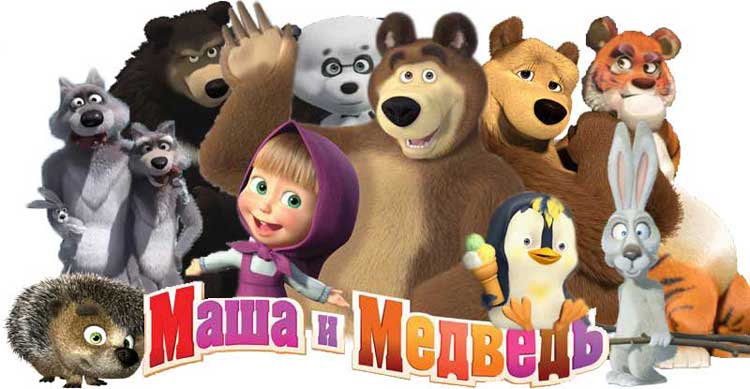 3
4
По  2  л
7 я
подвал
семья
100 лб
40 а
столб
сорока
5
Задачи
Шутка
Загадка
Ловушки
6
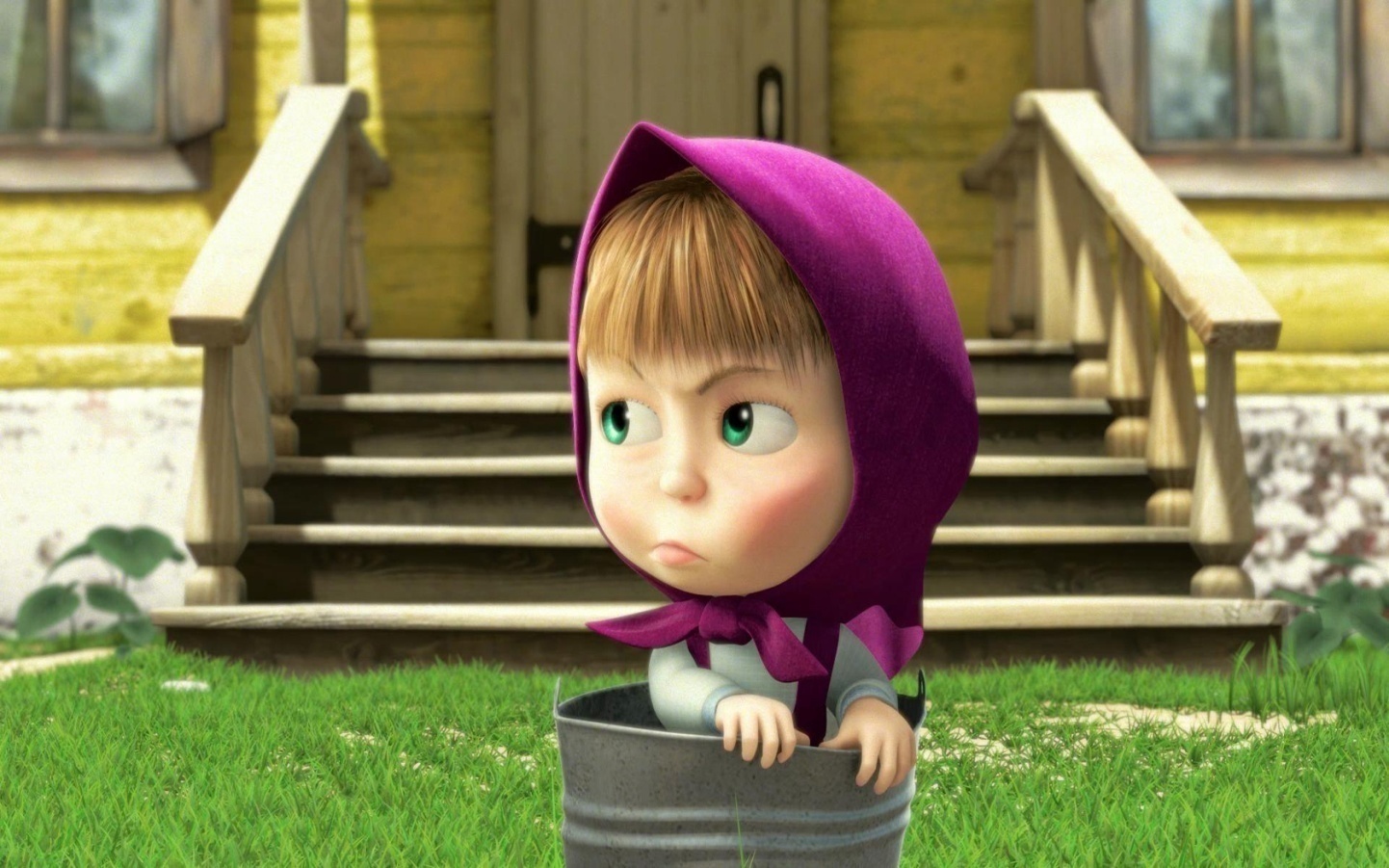 Задачи - шутки
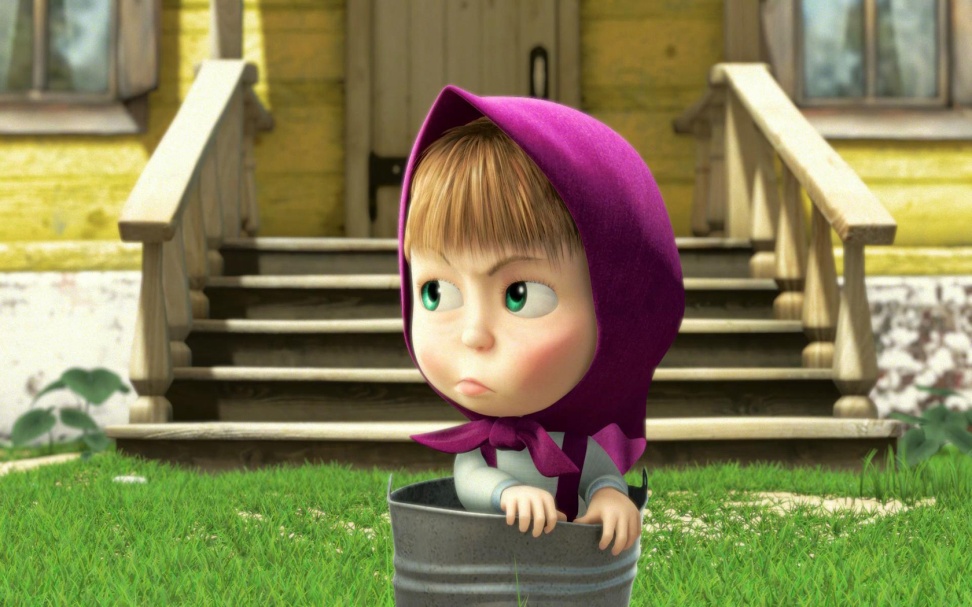 7
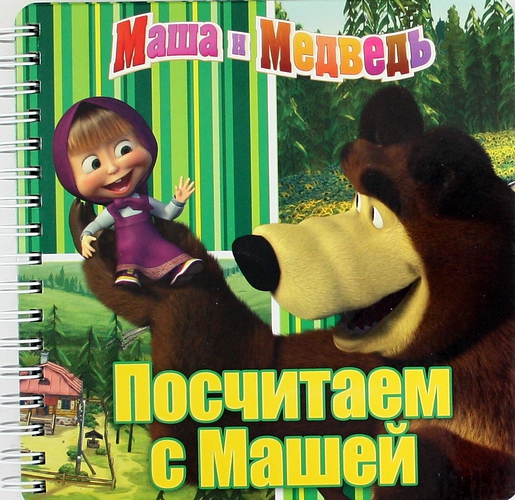 8
Физкультминутка
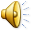 9
Задачи - загадки
10
Задачи - ловушки
11
На берёзе росло 90 яблок. Подул сильный ветер и 20 яблок упало.Сколько яблок осталось на берёзе?
0
На ветке сидело 5 воробьёв. Кот подкрался и схватил одного. Сколько воробьёв осталось сидеть на ветке?
0
На столе лежало 4 яблока. Одно разрезали пополам.Сколько яблок на столе?
4 яблока
Лёша на дорогу в школу тратит 10 мин. Сколько он 
Потратит, если пойдёт вдвоем с сестрой?
10 минут
Гусь стоит на двух лапах и весит 4 кг. Сколько он будет весить , если встанет на одну ногу?
4 кг
Зажгли 7 свечей, 2 погасло. Сколько свечей осталось?
2 , остальные догорели
12
Спасибо за внимание!
13